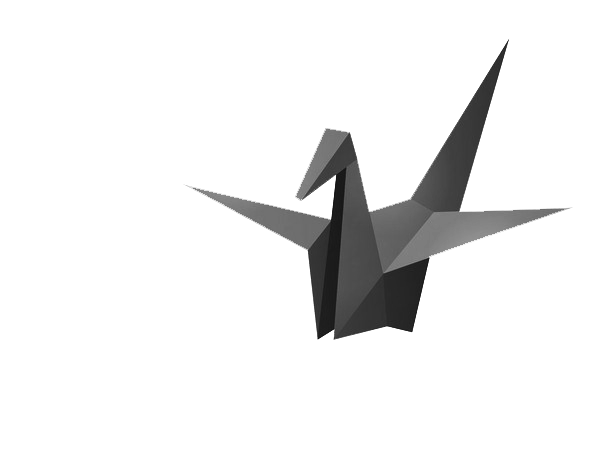 折语
院校名称：东华大学
设  计  者： 林怡斌
指导老师：倪军
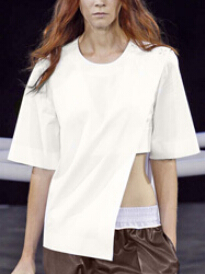 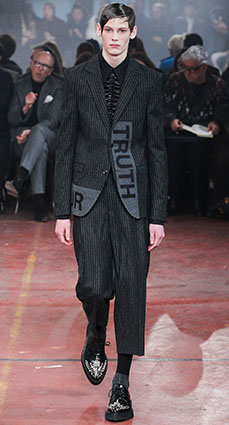 灵感来源
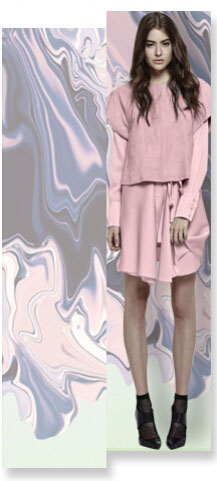 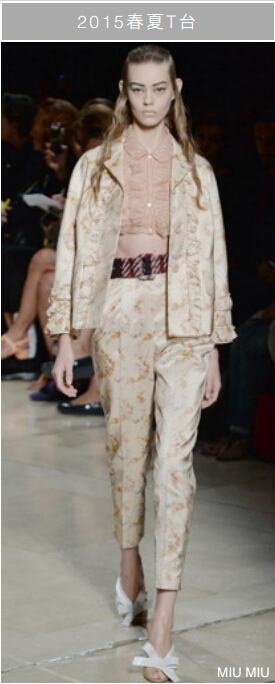 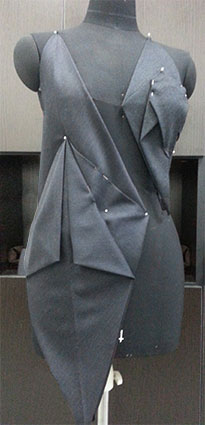 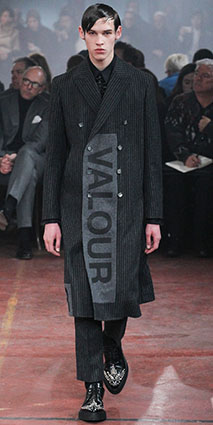 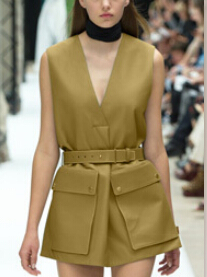 色彩选择
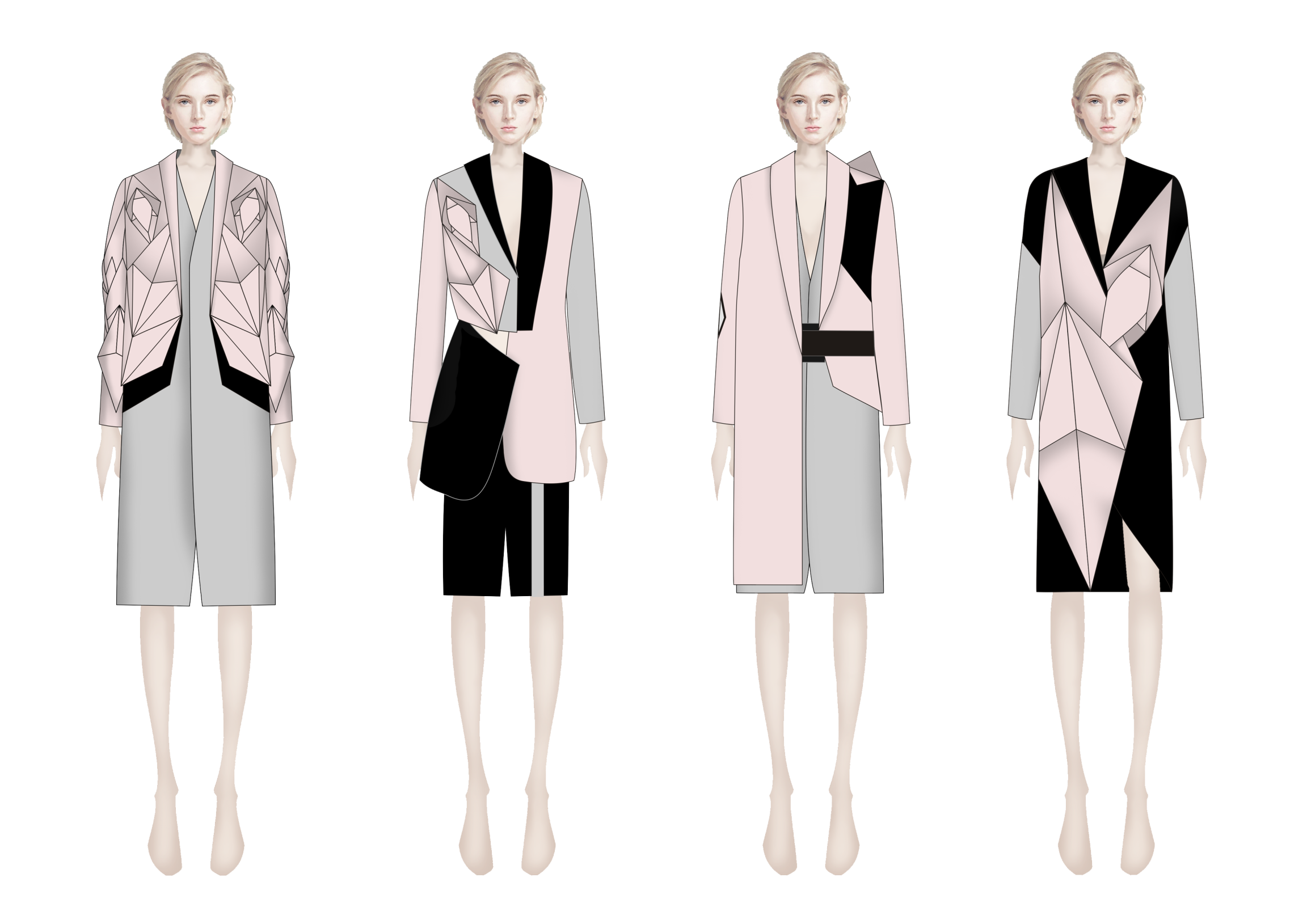 款式图（采用折纸手法与服装结合）
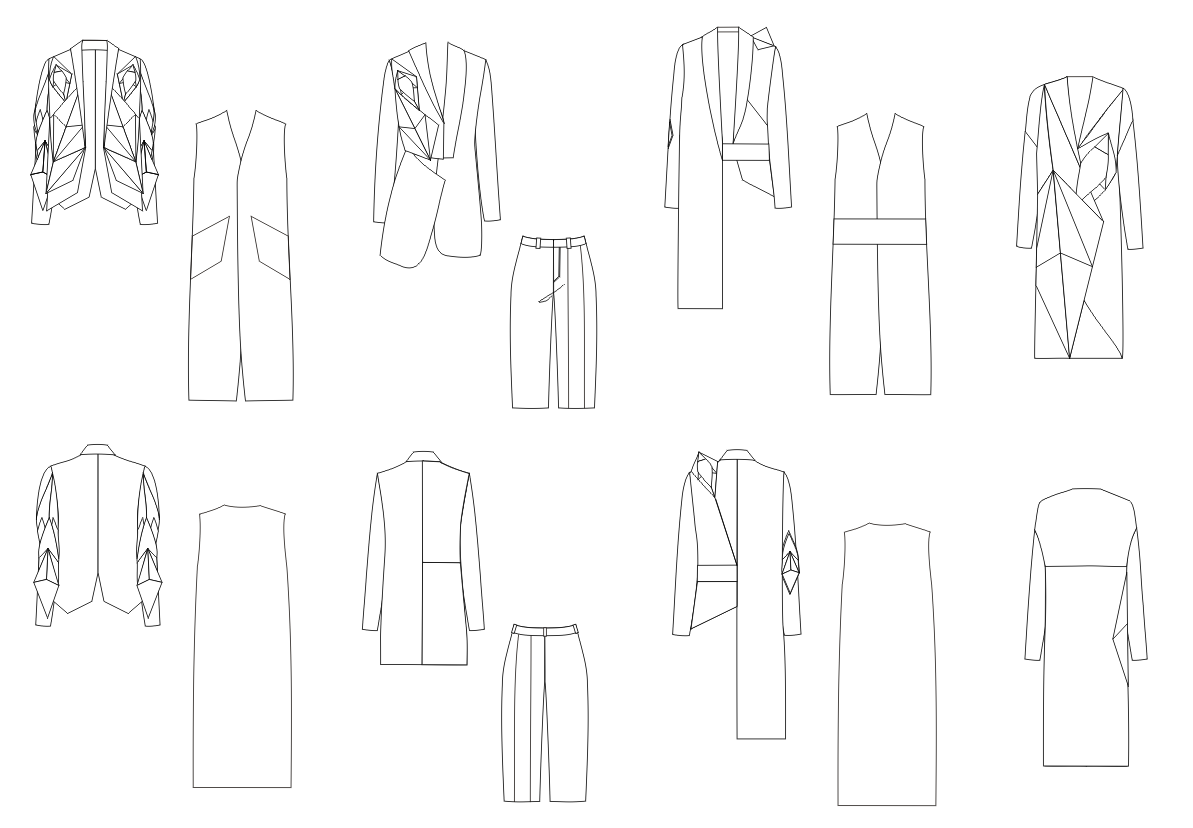 立裁样衣图
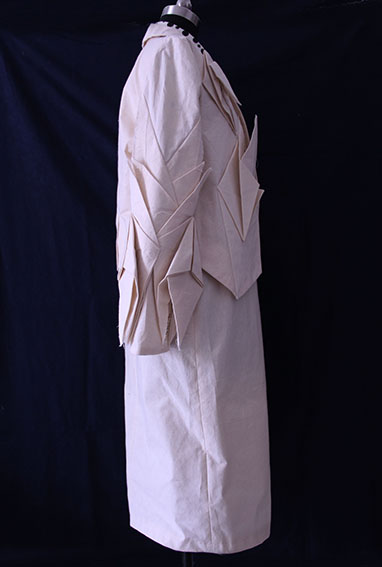 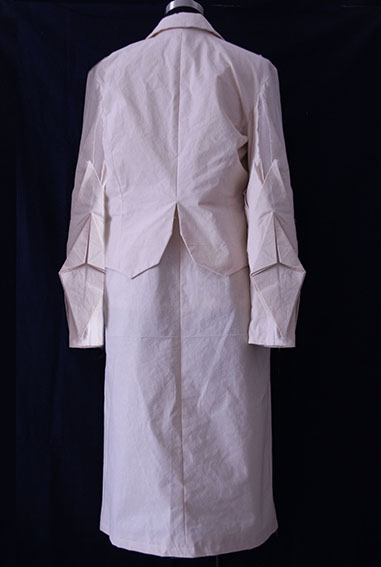 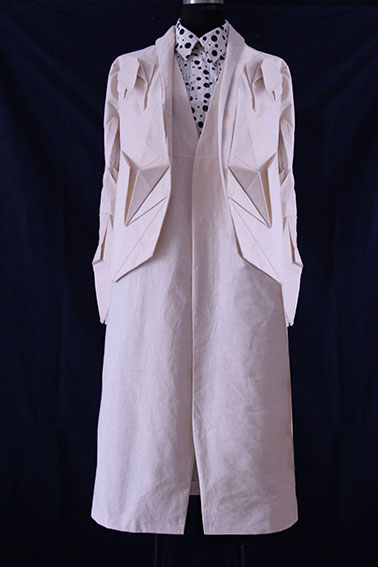 立裁样衣图
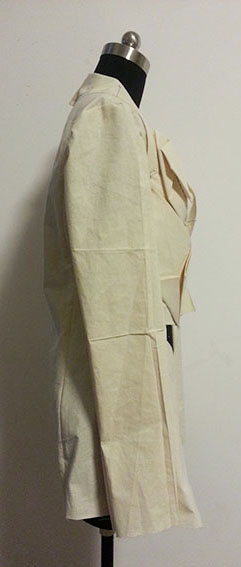 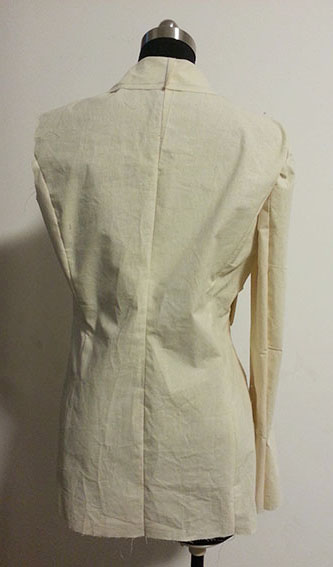 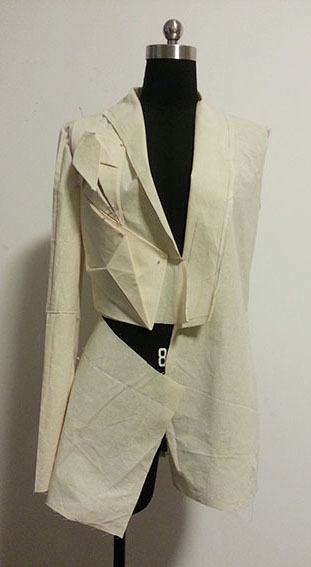 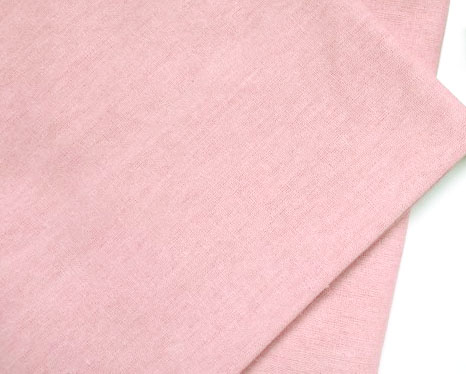 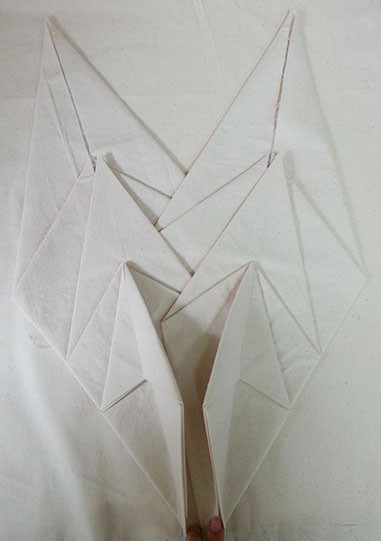 面料：棉麻
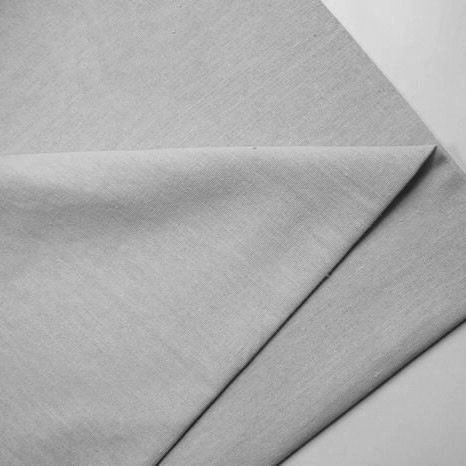 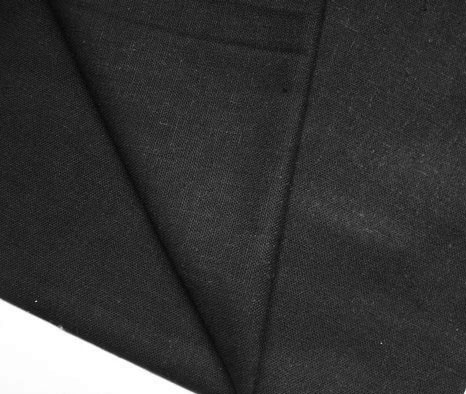 工艺说明：运用折纸手法